THE
PRICE
of
research
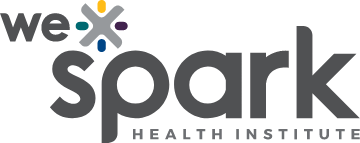 Cancer Checkout
[Speaker Notes: Adapted from the CURES project created by Sami Alrashed & Carlos Eid, 2020
Adapted further to PowerPoint format by Krista Lucier]
Why Do We Need Research?
Impact

Research trains future students and helps to retain a community of bright professionals
Innovation

New treatments and therapies are able to be brought to our communities
Improvement

Diagnostic advances are made to improve cancer detection and prevention
Research Works!
Effective

63% of those diagnosed with cancer today will survive beyond 5 years, compared to 30% in the 1960s
Enhances

Patients treated at health institutions that are engaged in active research live better and longer
Realities of Research
Time Consuming

There are many components to research, and each requires lots of time, training, and
funding
Costly

Equipment requires maintenance, software updates, and skilled operators, which can get expensive!
How Much Does Research Cost?
Conducting cancer research is a long and expensive process. Even the smaller items needed in the lab are often taken for granted.

The following slides feature common pieces of equipment found in cancer research labs. It is your job to figure out how much they cost.

Click the amount you think is correct and see the PRICE OF RESEARCH!
Let’s get started! Good luck! 
Centrifuge
A centrifuge spins samples or solutions using a force that separates components based on density. Centrifuges vary in size, power, and price, and each version is used for specific samples or types of research.
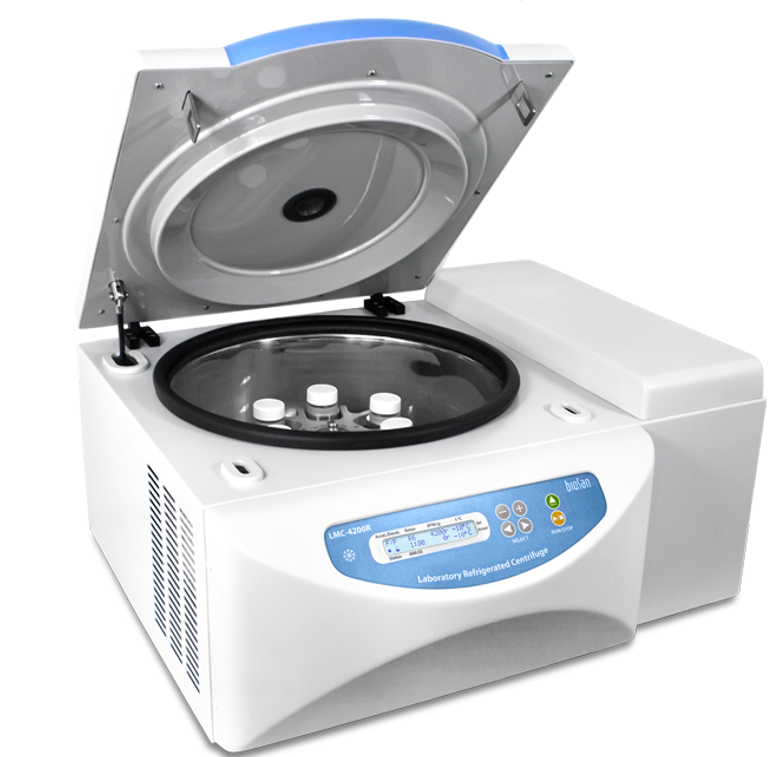 $500
$100
$10,000
$5,000
$1,000
$15,000
Sorry!
That’s Incorrect
 Try again!
That’s correct!
Well Done!
Continue 
Reagents and Enzymes
A reagent is a substance added to a system to initiate a chemical reaction, or added to test to determine if a reaction has occurred.

Enzymes are proteins that act as biological catalysts. Catalysts accelerate chemical reactions.
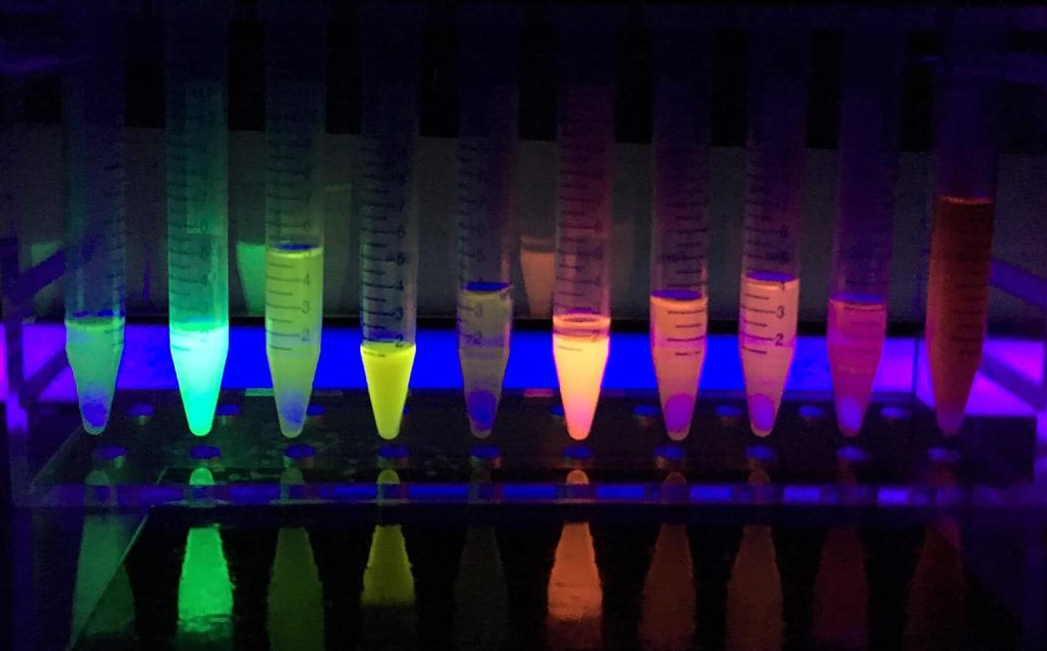 $200
$50
$1,000
$400
Sorry!
That’s Incorrect
 Try again!
That’s correct!
Well Done!
Continue 
Micropipette
A micropipette is a laboratory tool commonly used in chemistry, biology, and medicine to transport a measured volume of liquid, often as a media dispenser.
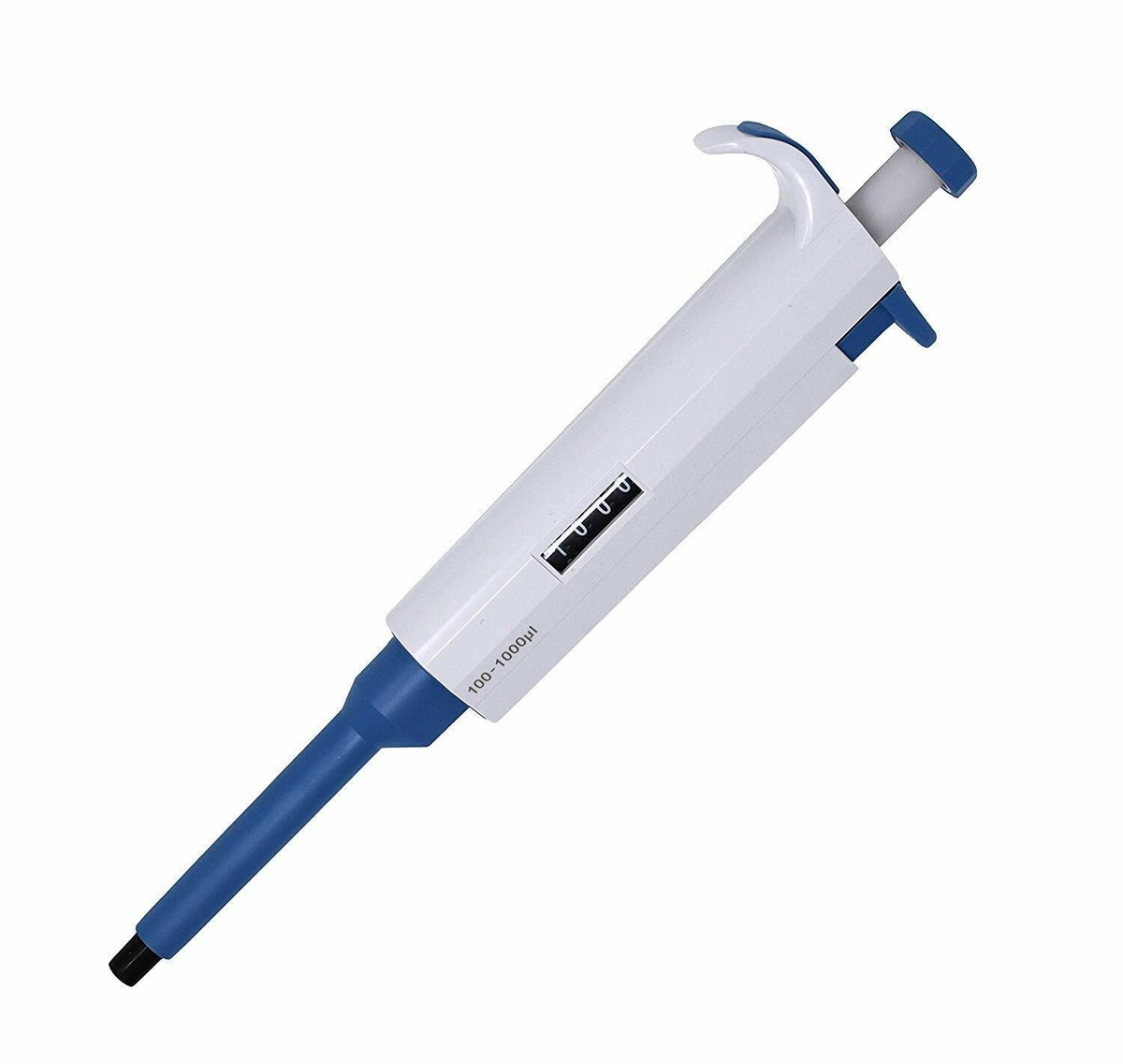 $200
$100
$500
$400
$350
$550
Sorry!
That’s Incorrect
 Try again!
That’s correct!
Well Done!
Continue 
Flow cytometer
A flow cytometer is an automated instrument that can quantitate properties of single cells. Flow cytometers take in a suspension of cells and run them past a laser beam, one cell at a time. Then cell size, cell granularity, and amounts of cell components can be measured.
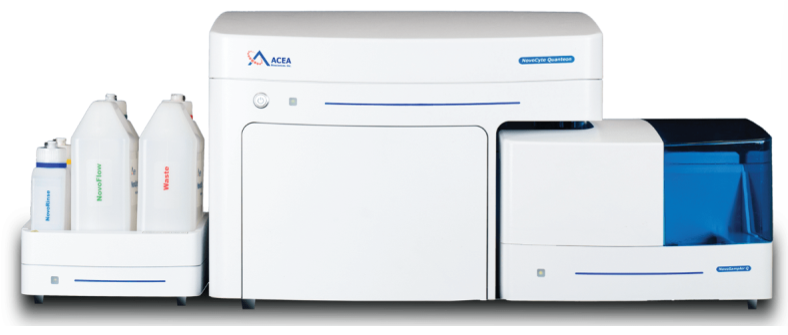 $25,000
$250,000
$100,000
$400,000
Sorry!
That’s Incorrect
 Try again!
That’s correct!
Well Done!
Continue 
Compact MRI
Magnetic resonance imaging is a medical imaging technique used in radiology to form pictures of the anatomy and physiological processes of the body. MRI scanners use strong magnetic fields to generate images of the organs in the body.
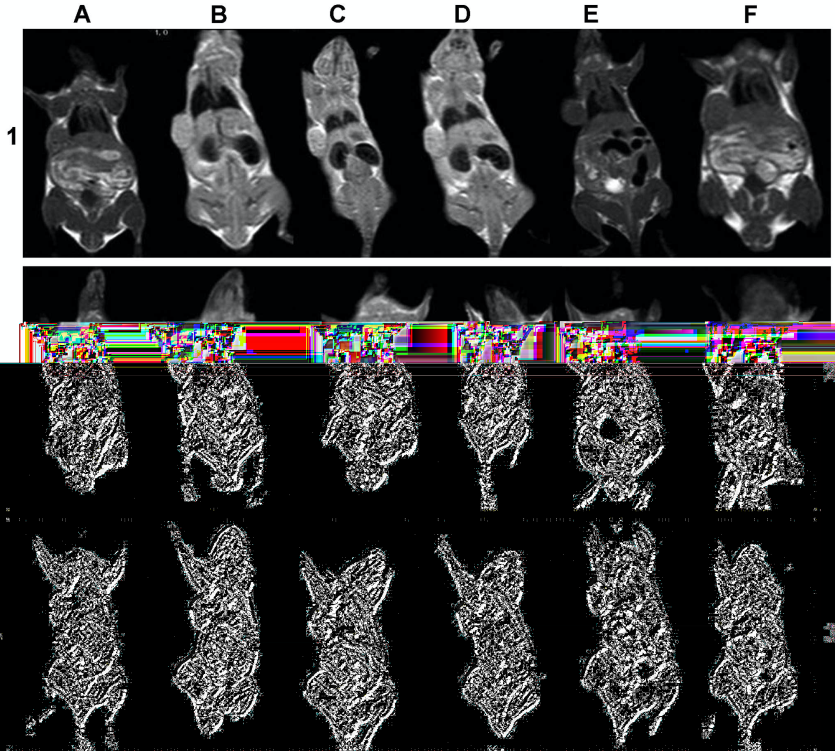 $100,000
$350,000
$1,000,000
$500,000
Sorry!
That’s Incorrect
 Try again!
That’s correct!
Well Done!
Continue 
Fume Hood
A fume hood is a type of local ventilation device that is designed to limit exposure to hazardous or toxic fumes, vapours, or dusts.
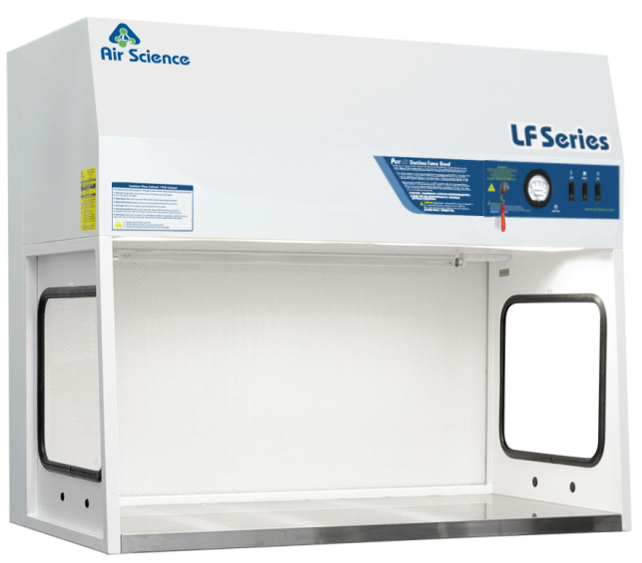 $40,000
$25,000
$5,000
$1,000
$10,000
$7,500
Sorry!
That’s Incorrect
 Try again!
That’s correct!
Well Done!
Continue 
Cardon Dioxide (CO2) Incubator
CO2 Incubators mimic a cell’s natural environment, where the CO2 concentration is about 5%. It is controlled to match physiologic conditions including cellular pH. Incubators are used to maintain and grow cell cultures over time.
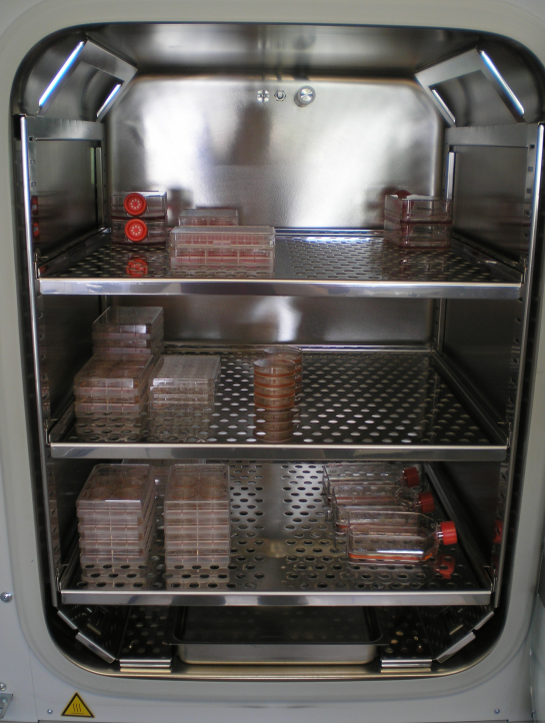 $4,000
$2,000
$7,000
$5,000
Sorry!
That’s Incorrect
 Try again!
That’s correct!
Well Done!
Finish 
Thanks 
for 
playing
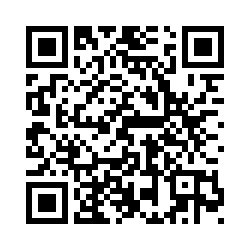 Like what you see? Scan this QR code to give us feedback!






Without research, hope is just a word. Research allows us to continue to improve outcomes for patients and our community. Thank you for your support!
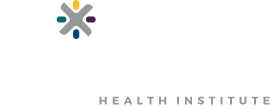 [Speaker Notes: Adapted from the CURES project created by Sami Alrashed & Carlos Eid, 2020
Adapted further to PowerPoint format by Krista Lucier]